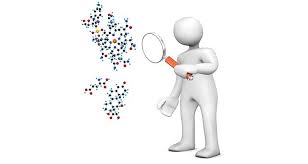 بیوانفورماتیک
کاربردهای آن
و
1
2
جواب سوالهای زیر
طراحی داروهای یک بیماری
راهکارهای اصلاح ژن معیوب
راههای شناسنایی شیوه درمان بیماری و یا ویروسهایی مانند کرونا 
شناسایی تفاوت گیاهان (مثلا تفاوت بین انوع گیاهان پسته)
محصولات تراریخته
3
بیوانفورماتیک چیست؟
4
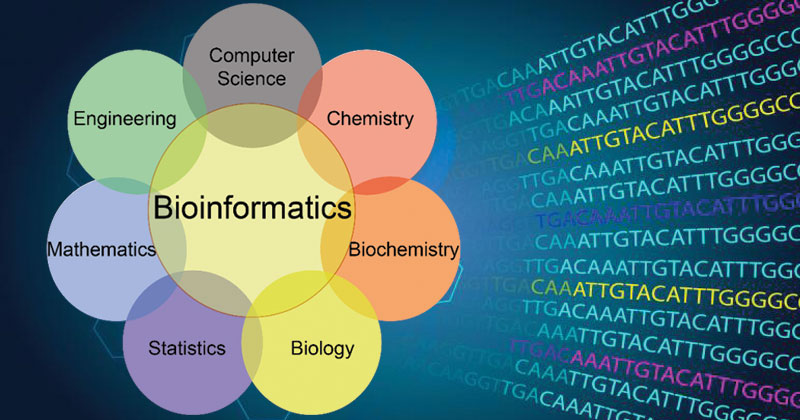 بیوانفورماتیک، یک دانش بین رشته‌ای است که بنابه ماهیت خود، با علوم مختلف زیست‌شناسی، ریاضی، آمار، فیزیک و کامپیوتر، در ارتباط همیشگی است.
بیوانفورماتیک یک دانش بین رشته‌ای است که شامل روش‌ها و نرم‌افزارهایی برای فهم اطلاعات زیستی است.
5
هم خانواده ها
زیست‌داده‌ورزی
واژه‌های بیوانفورماتیک و زیست‌شناسی محاسباتی اغلب به‌جای یکدیگر به‌کار می‌روند.
زيست شناسي سامانه اي
بيوتكونوژي سامانه اي
زيست شناسي سامانه اي محاسباتي
داده كاوي پزشكي
6
رشته‌های دیگر ترکیبی
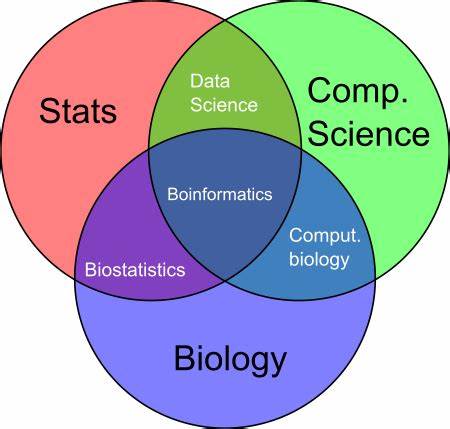 7